Components of Effective Classroom Settings
Maximized Structure
 Post, teach, model reinforce expectations
 Active engagement
 Varity of ways to acknowledge
Including success!
 Continuum of ways to respond
(Simonsen, Fairbanks, Briesch, Myers, & Sugai, 2008)
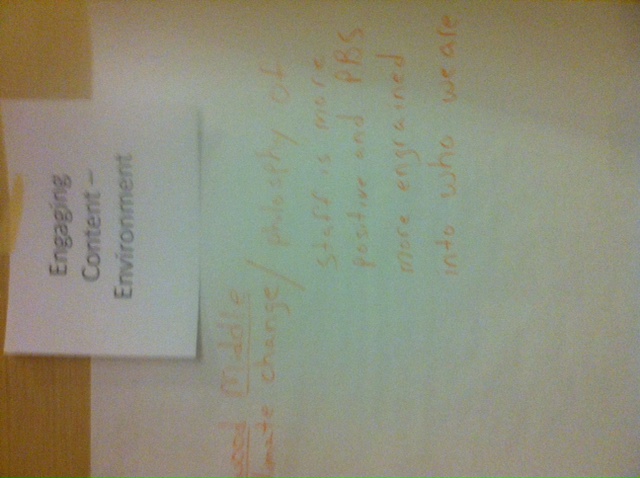 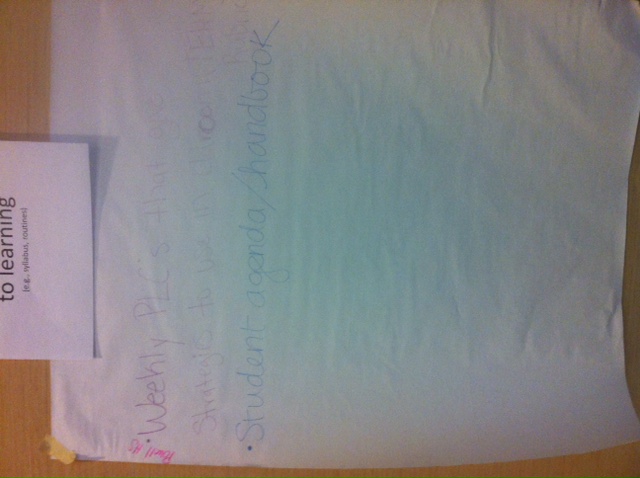 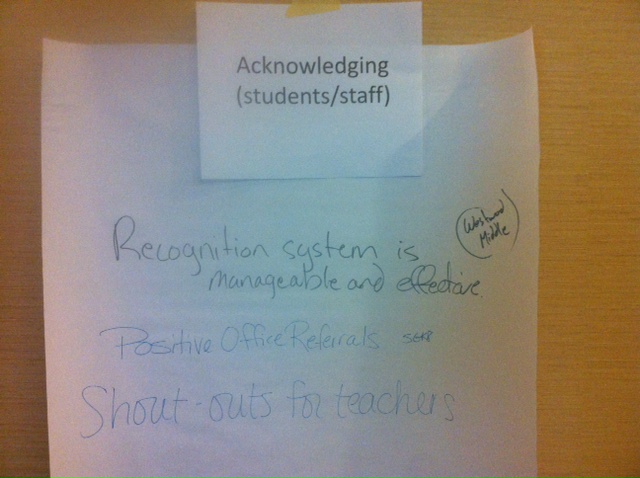 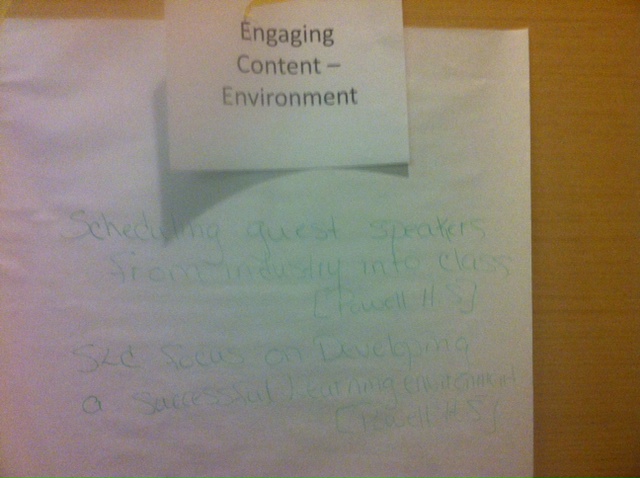 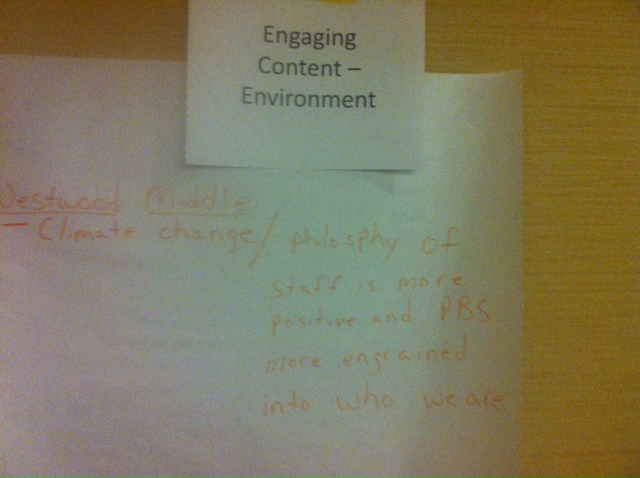 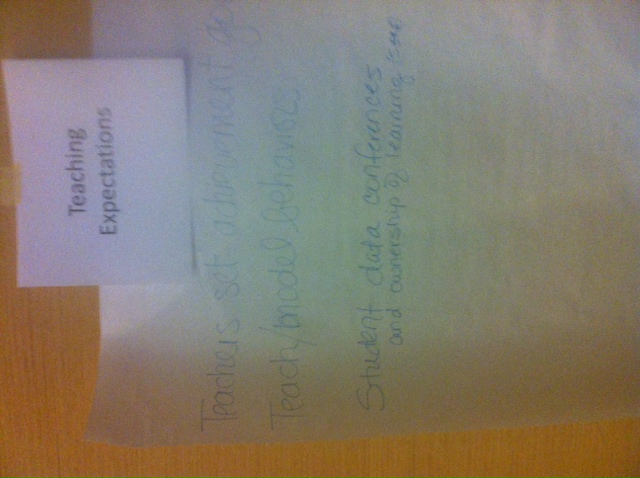